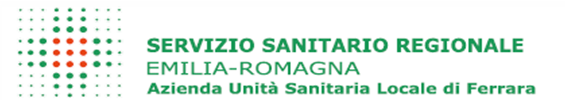 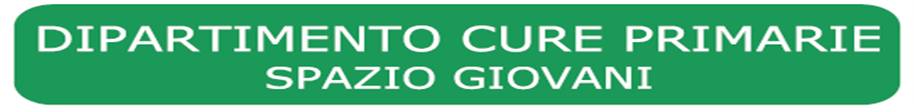 LO SAI CHE …
 
L’ACCESSO E’ GRATUITO  
                  Libero e su appuntamento
Rispettiamo la tua privacy
 I metodi contraccettivisono gratuiti
per i giovani residenti in Emilia-Romagna.
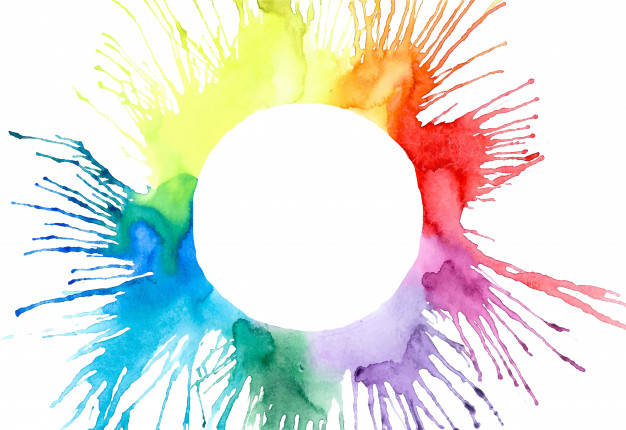 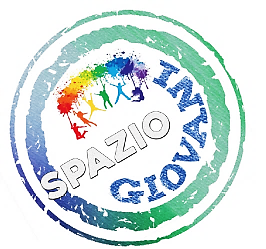 COSA FA …
 
Offre sostegno su problemi di relazione con se stessi, amici, partner, familiari
 
Accoglie e risponde a curiosità e preoccupazioni relative alla sessualità
 
Fornisce consulenza su metodi contraccettivi
  
Previene e cura le malattie sessualmente trasmissibili
Spazio Giovaniè un servizio dell’Azienda USL di Ferrara.
Punto di ascolto per ragazze e ragazzi dai 14 ai 19 anni.
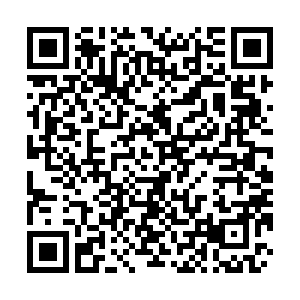 CHI TROVI …  Ginecologo/a
Ostetrica
Psicologo/a
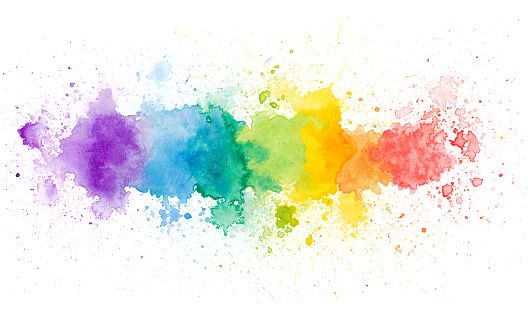 Per visionare sedi, orari, numeri  di telefono e figure professionali scansiona il QR code o digita sul motore di ricerca:
Spazio Giovani Ferrara